Explain how Parliament’s power changed between 1600 and 1700
1642 The English Civil war started.
1645
The Battle of Naesby  victory for Parliament
1625 King Charles I comes to the throne.
1649 Charles I was publically executed.
1653 Oliver Cromwell ruled Britain.
1660 Charles II came to the throne.
1658 Cromwell died.
1648 Charles I was found guilty of high treason
“Charles created opposition on too many fronts at the same time, and his policies had the tendency to unite his critics in a common cause. Not everyone disliked all of his policies, but he ended up upsetting a whole range of people for different reasons – and, crucially, he alienated the middle ground, as well as extremists.”
Professor Tim Harris
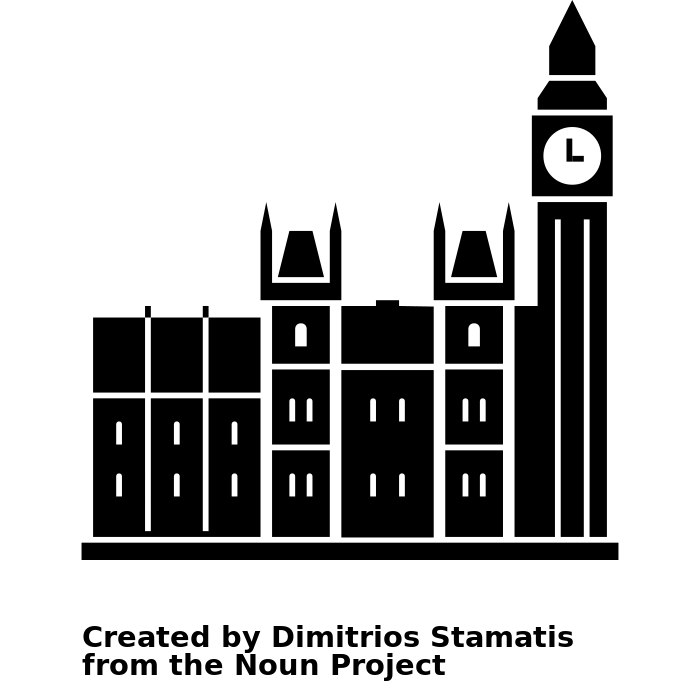 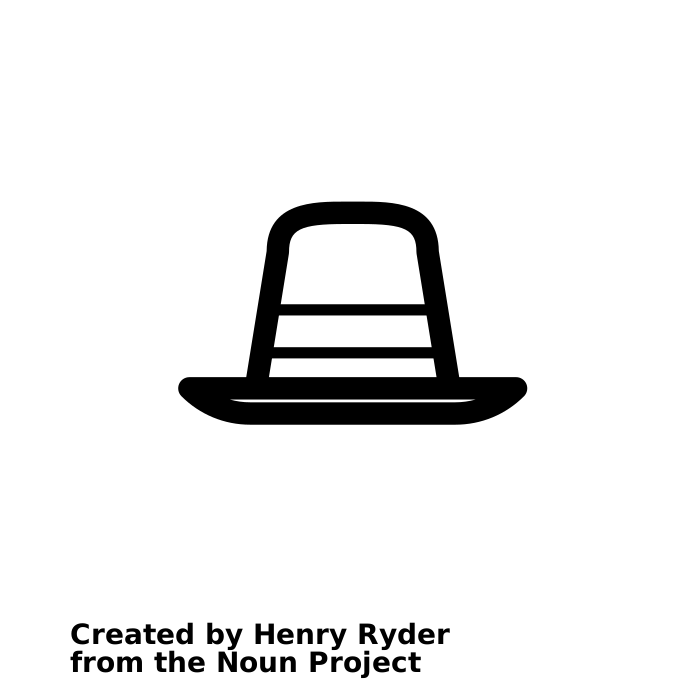 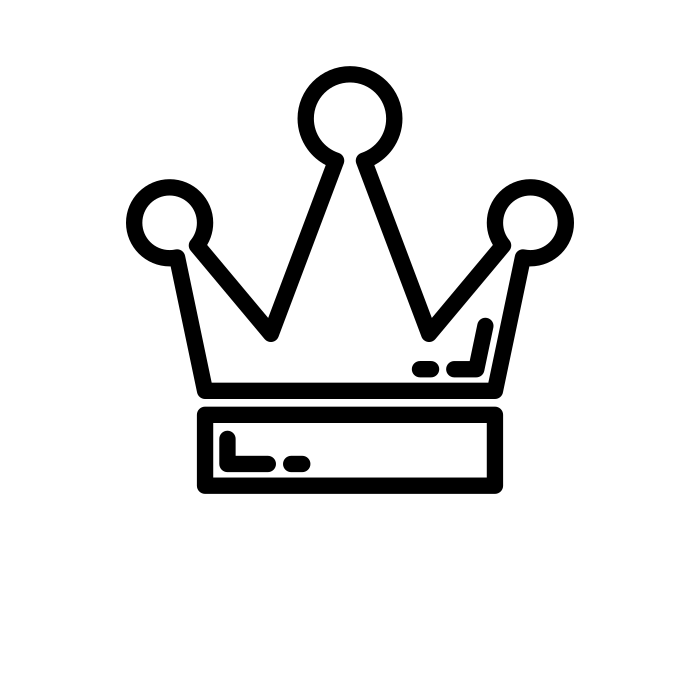 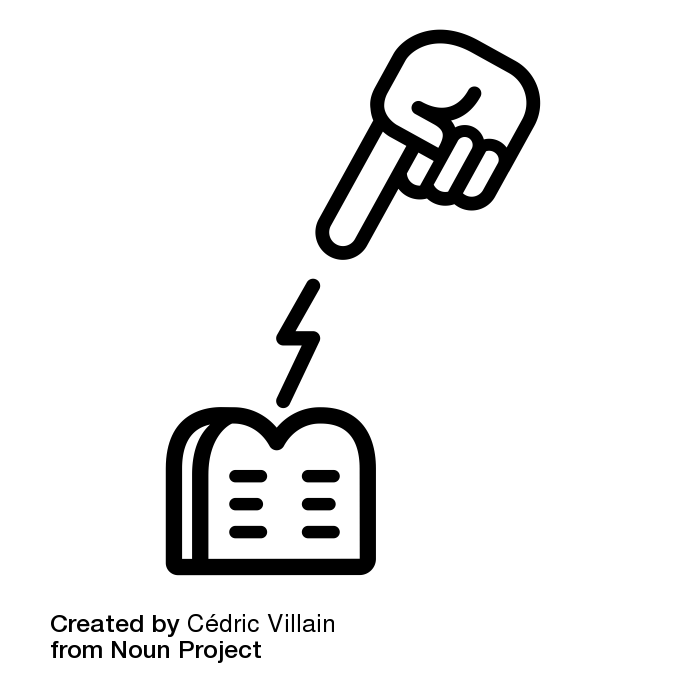 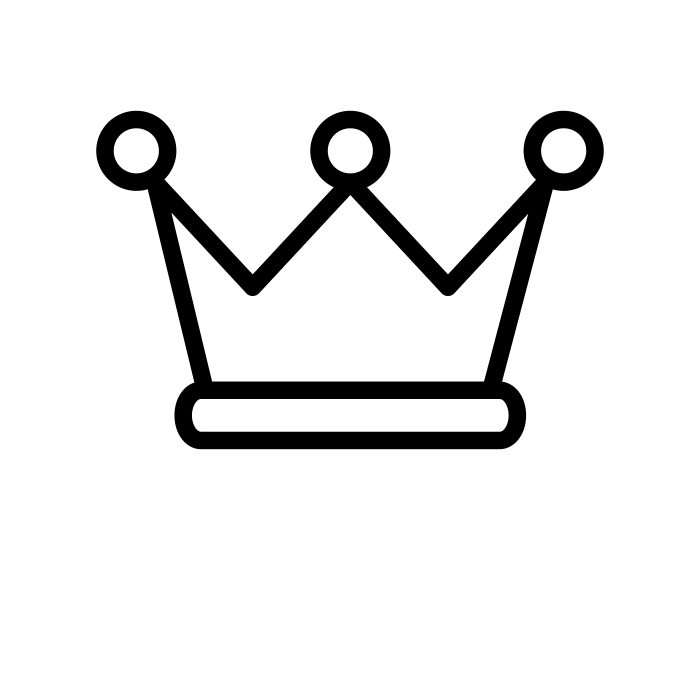 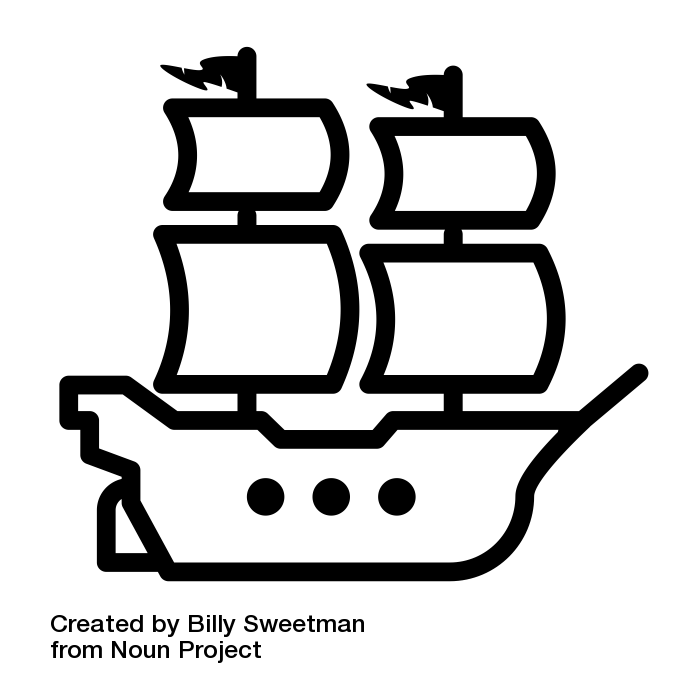 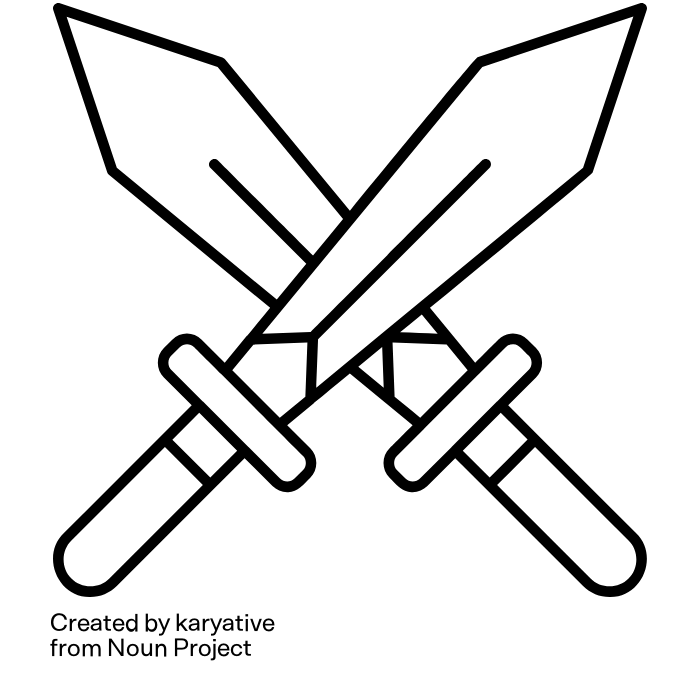 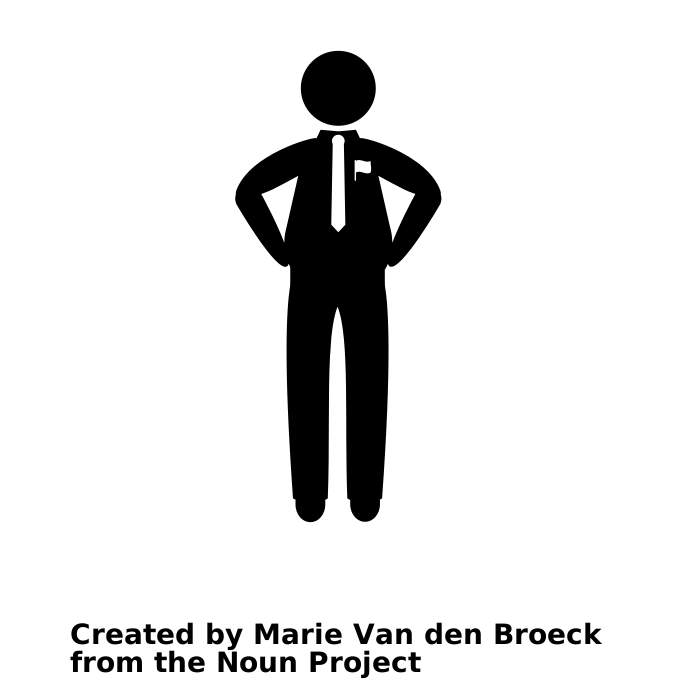 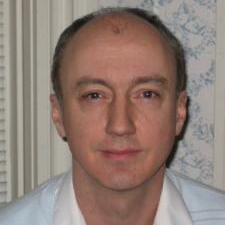 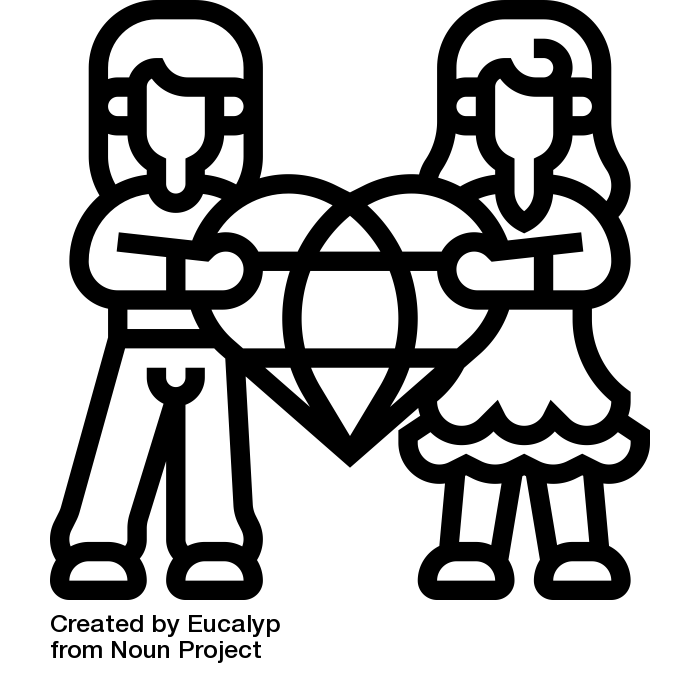 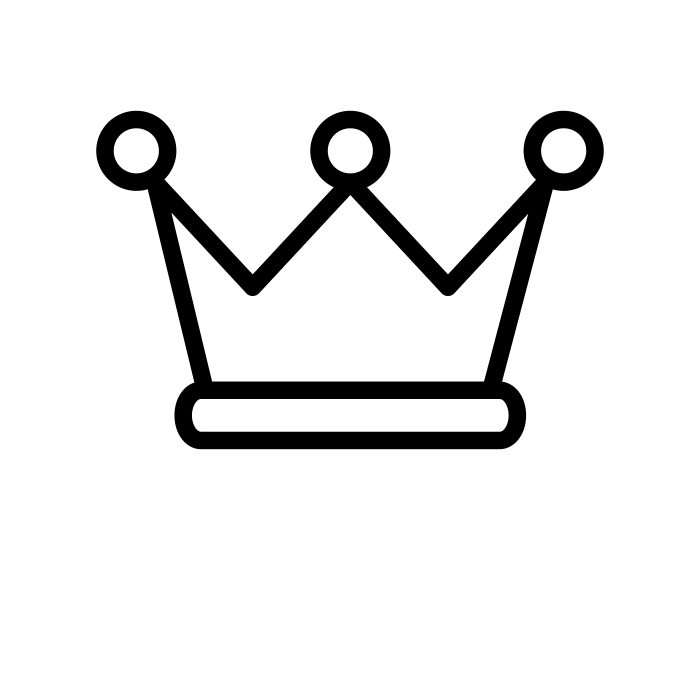 LISTEN
READ
WATCH
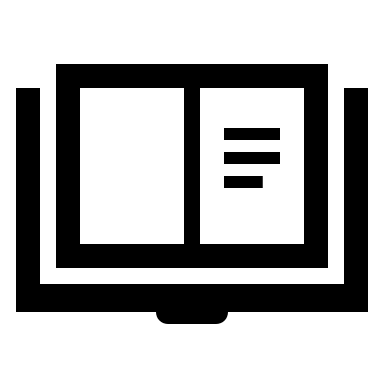 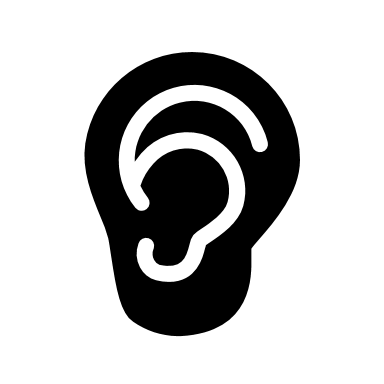 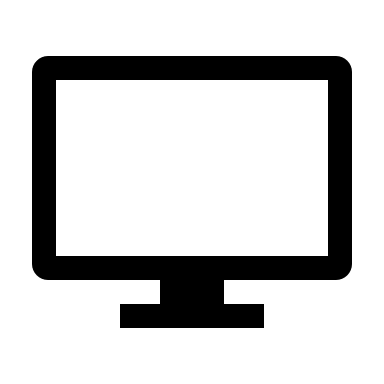 https://www.historyextra.com/period/stuart/has-history-been-unfair-to-charles-i/
https://www.youtube.com/watch?v=bqi0Wd68Mio
Cromwell and the Protectorate–The Rest Is History – Apple Podcasts